European energy market overview
IGU Storage Committee meeting
Chongqing, 12th October 2023.
European energy market overview I Nora Liszkai HGS
Zooming in – market dynamics of the European Union
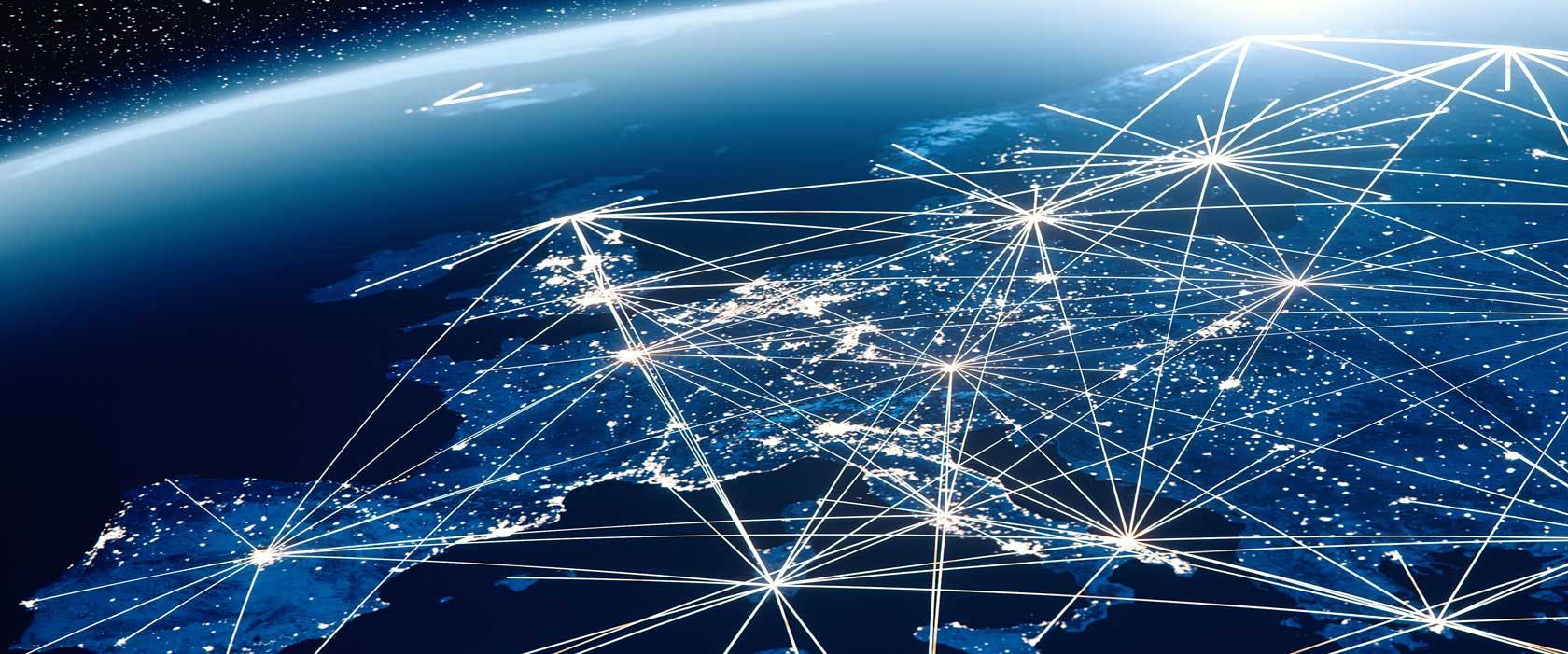 European politics 
 EU Goals and strategy
Gas market dynamics in 2022 vs. 2023
Latest legislative measures
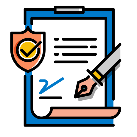 Solidarity Regulation
Save gas for a safe winter
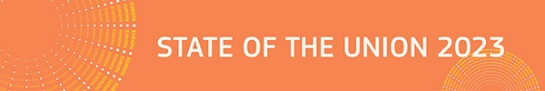 Review of SoS Regulation
Energy saving
Supply diversification
Fit for 55
Energy prices
Russian-Ukrainian war
#AggregateEU




Certification
Filling level for storage facilities until 2025
Filling trajectories/ Control points
90% filling target
Solidarity 
Transparency
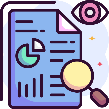 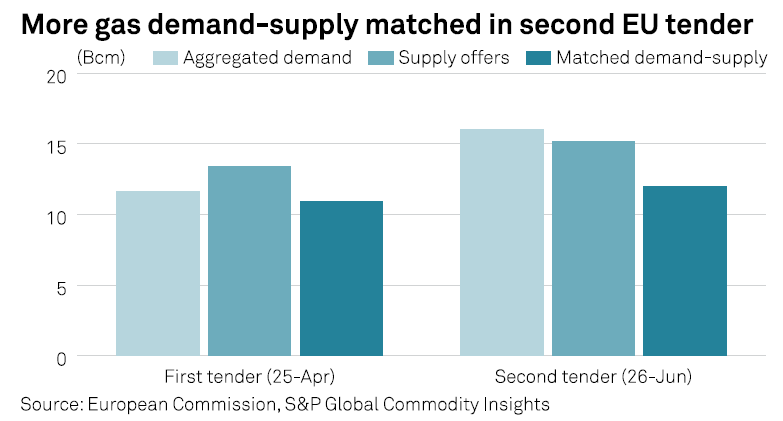 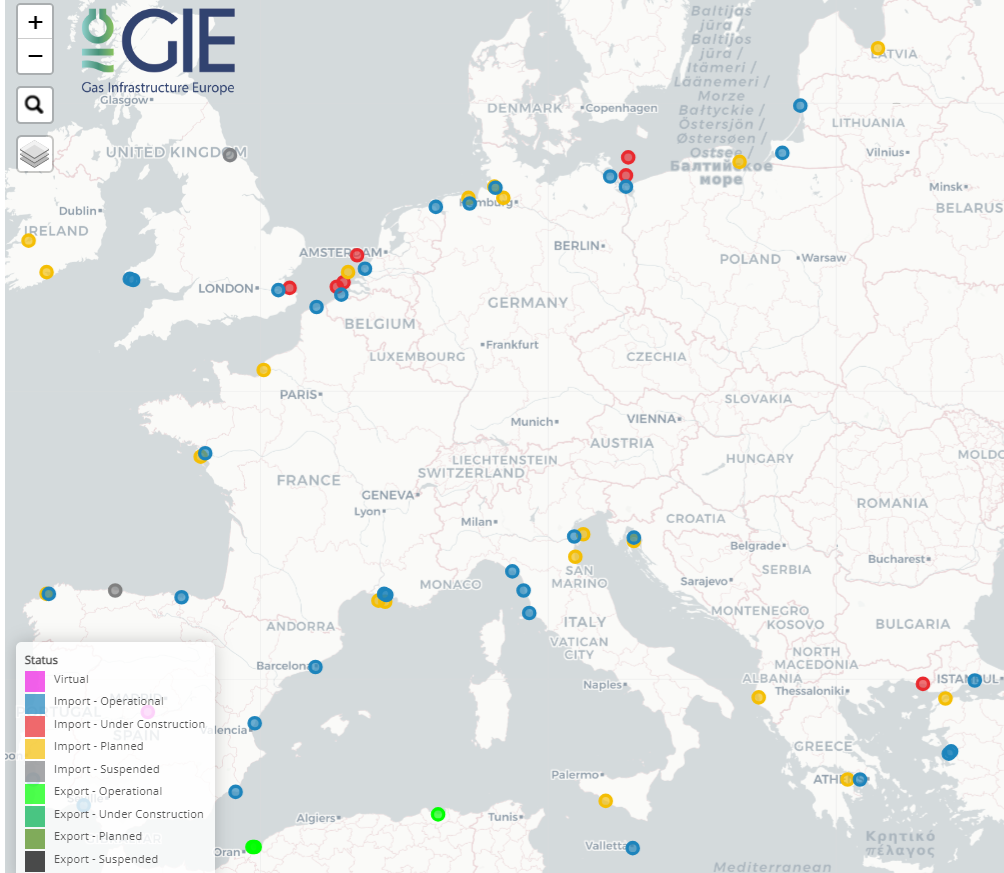 RePowerEU
2
European energy market overview I Nora Liszkai HGS
Recent changes in European gas imports
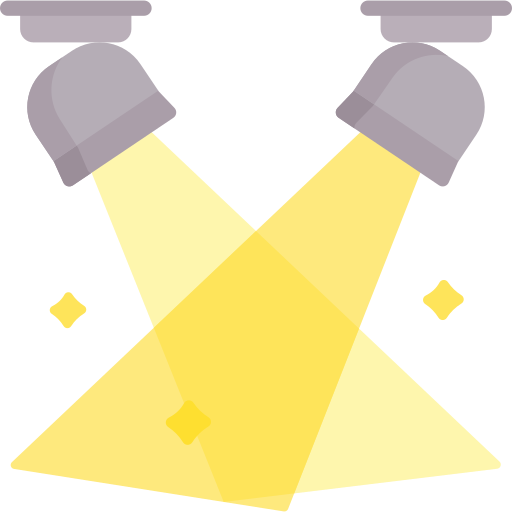 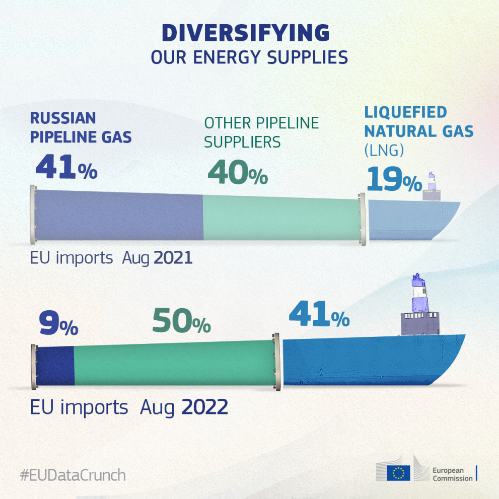 bcm
EU markets
Storage
H2
LNG
Other pipeline sources
LNG
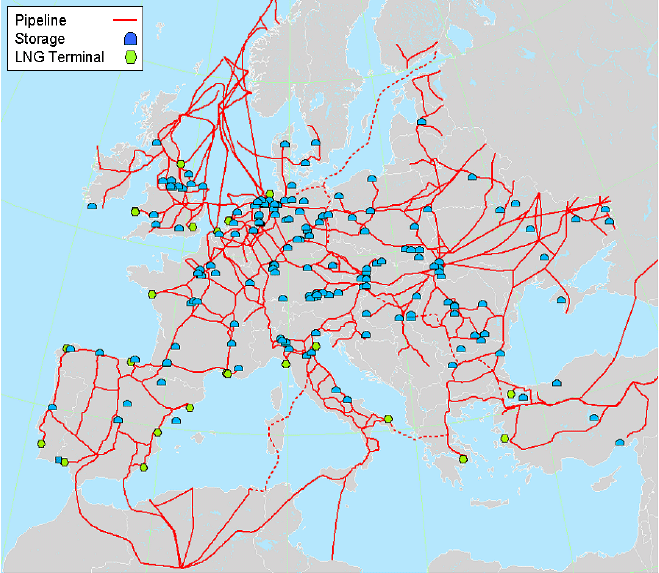 Sources: IEA, EC & HGS
European energy market overview I Nora Liszkai HGS
Recommended measures to avoid gas shortages in the EU
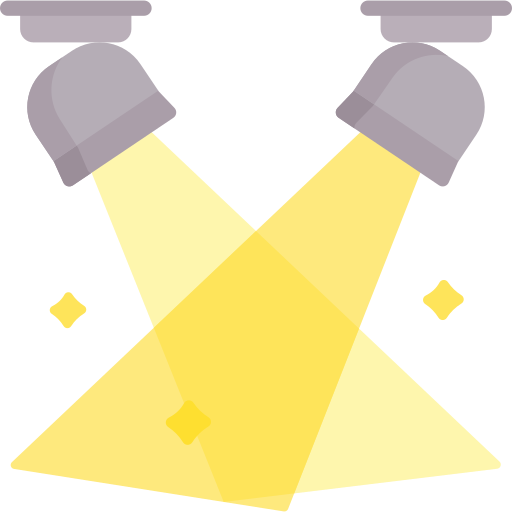 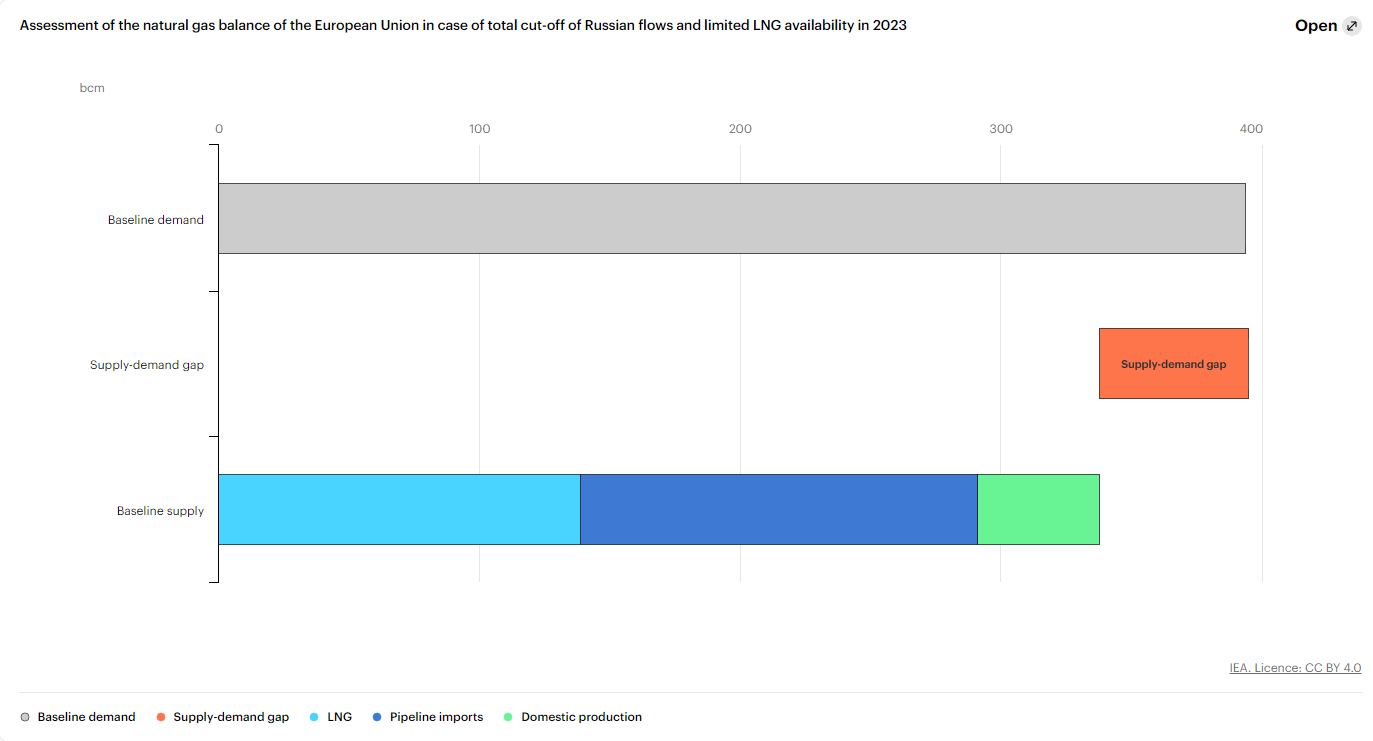 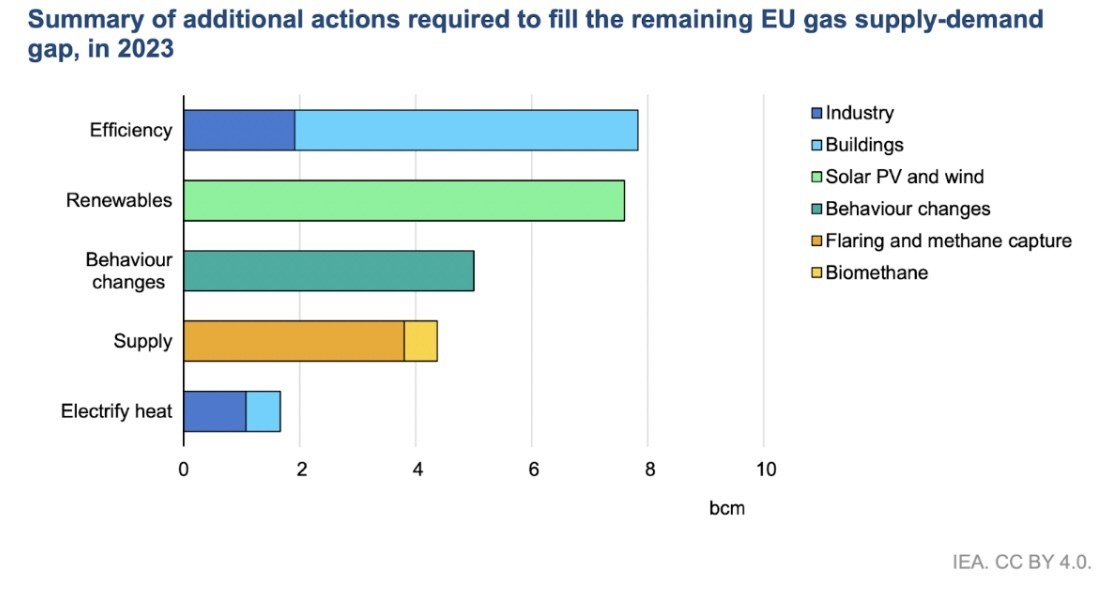 Demand
EU markets
Storage
H2
LNG
Supply
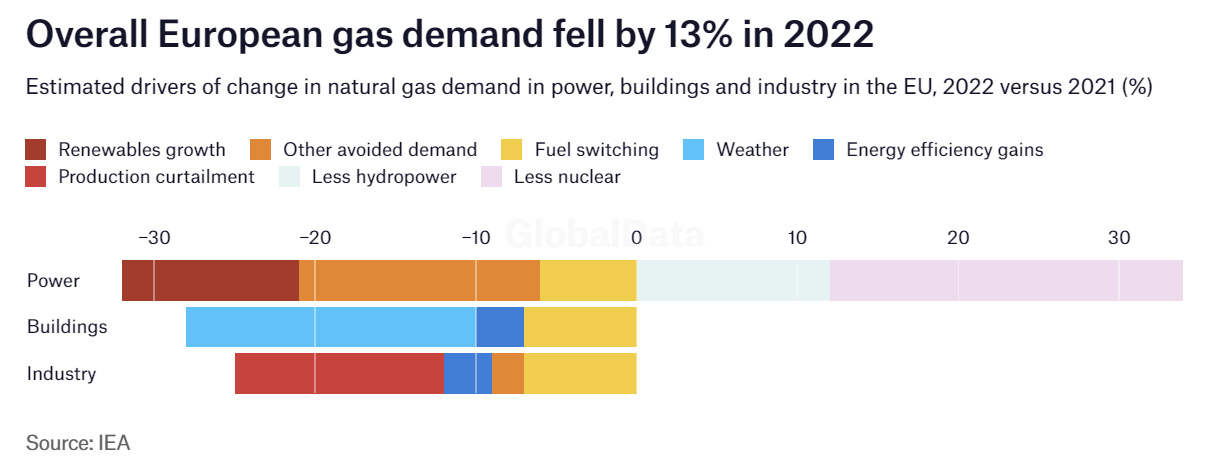 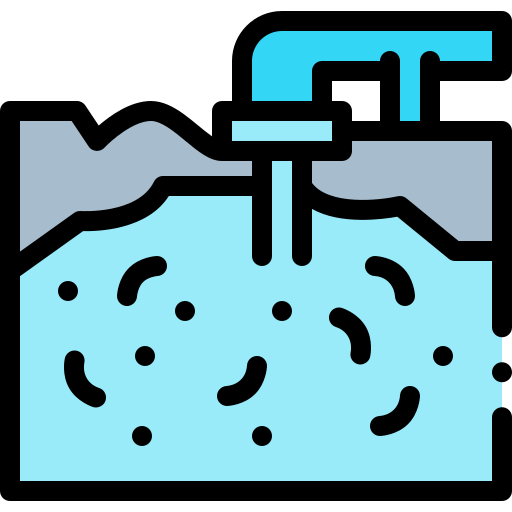 Challenges for SSOs
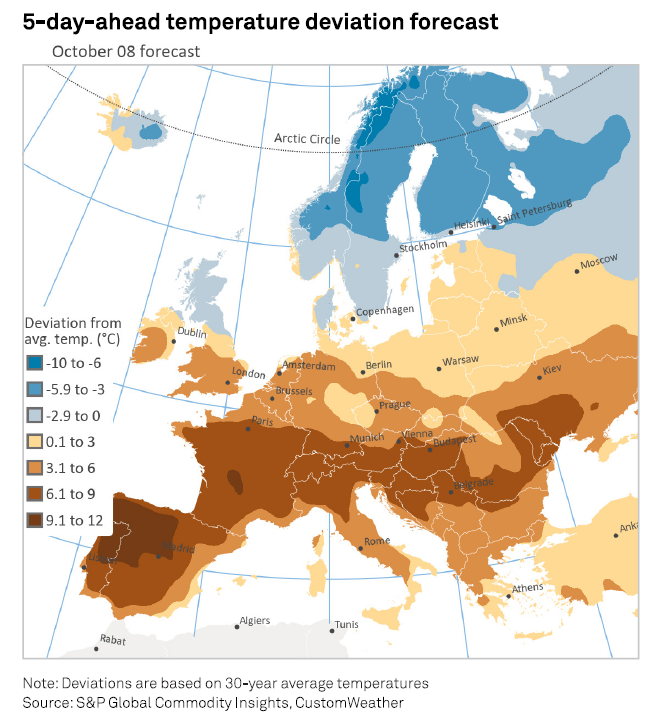 Behaviour
Weather
Biomethane
Source: IEA, Bruegel
European energy market overview I Nora Liszkai HGS
LNG boom in the EU
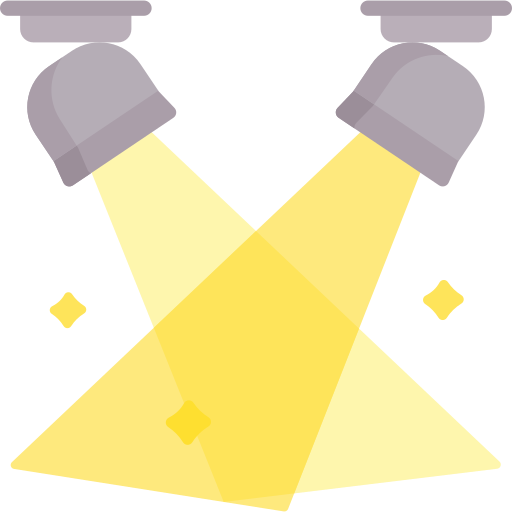 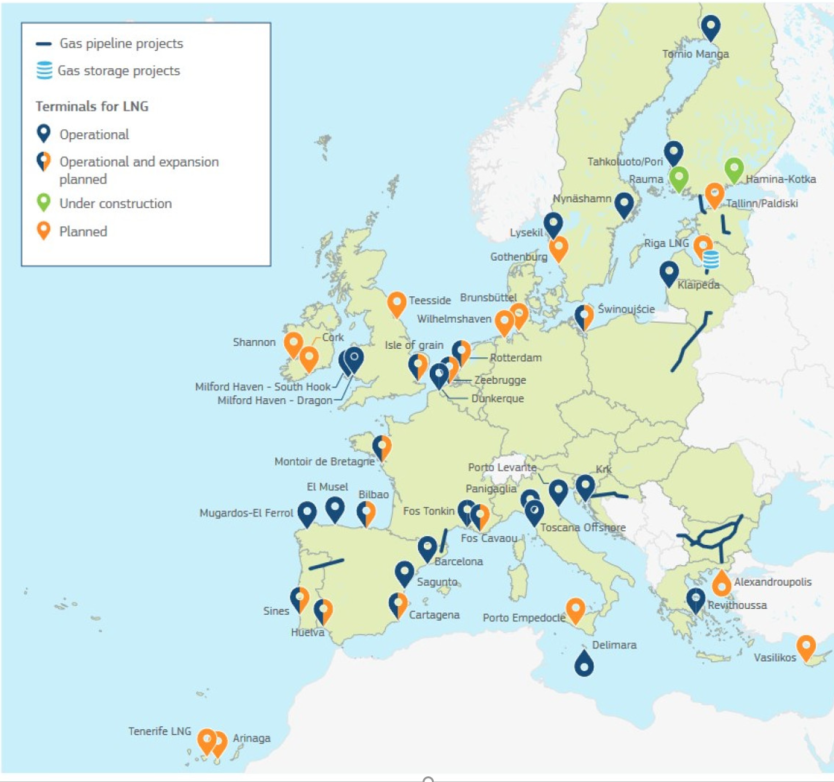 The EU increased LNG imports to cut its dependence on Russian gas by at least 155 bcm before 2030
EU markets
Storage
LNG
H2
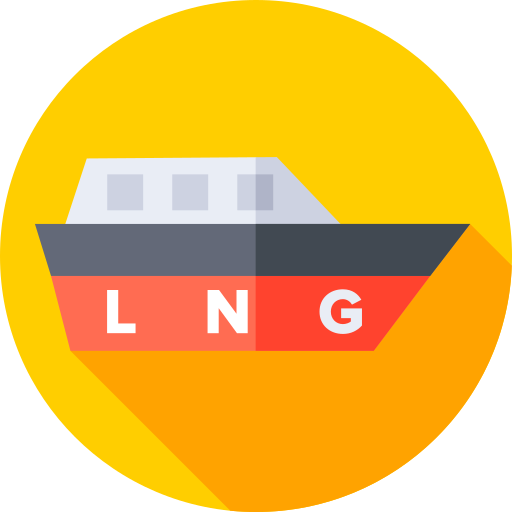 29 operational LNG terminals, 33 LNG import terminal projects that are currently under construction or in the planning stage
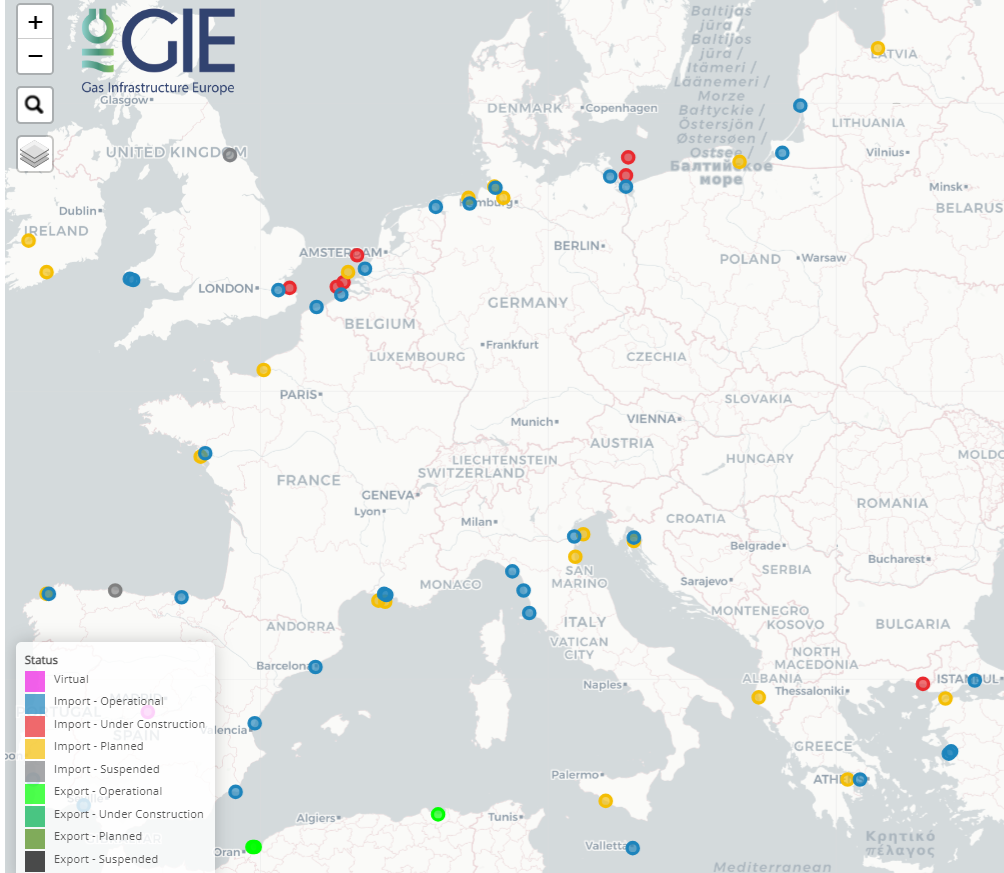 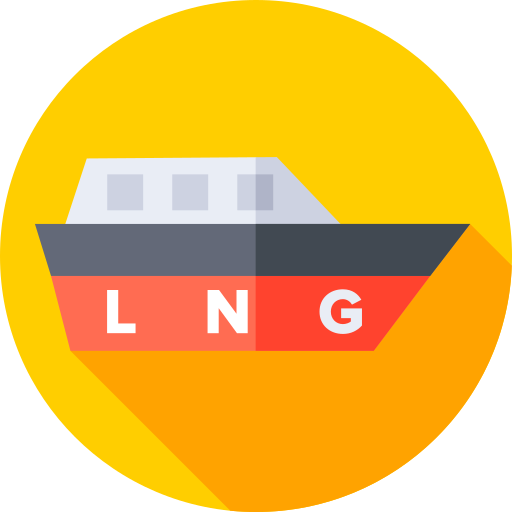 Europe still relies on Russia for about 12% of its LNG imports in 2022
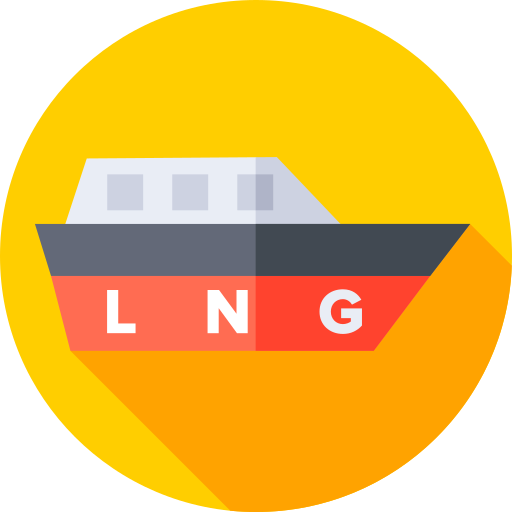 EU financed LNG project which focuses on further evolution of the global LNG market: LNGNet
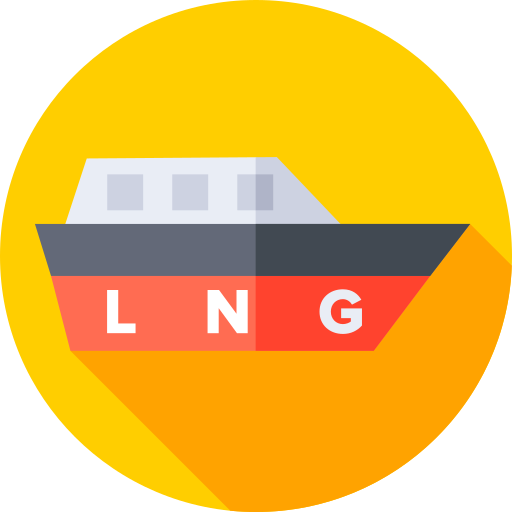 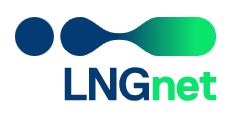 Risk of oversupply needs to be considered alongside with scaling up the efficiency measures
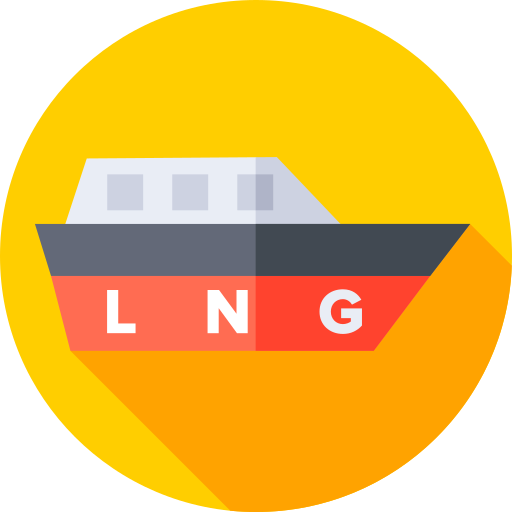 Capacity to boom from 270 bcm to 400 bcm by 2030
Sources: IEEFA, EC, ALSI
European energy market overview I Nora Liszkai HGS
Gas storage updates
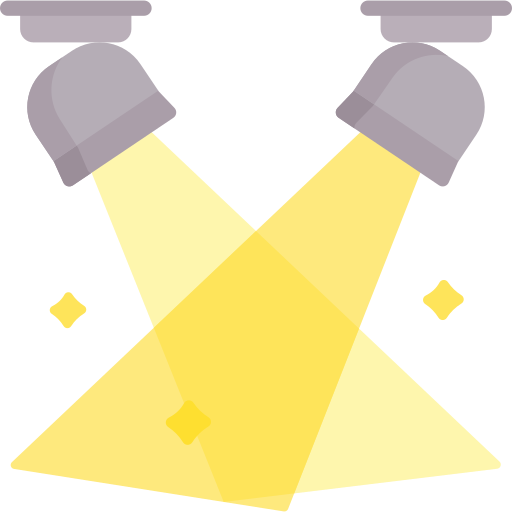 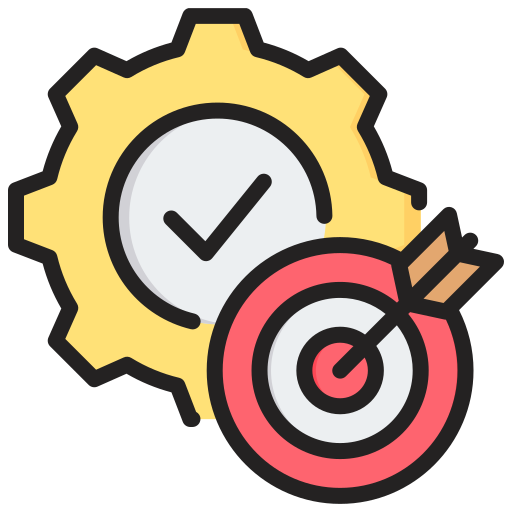 Overview of winter 2022/2023

Market changes & emergency regulations 
A record-breaking 70 bcm was needed
Mild winter 
Heating season in Europe ended well: over 55% full 
Gas prices on EU exchanges have been falling since the beginning of 2023
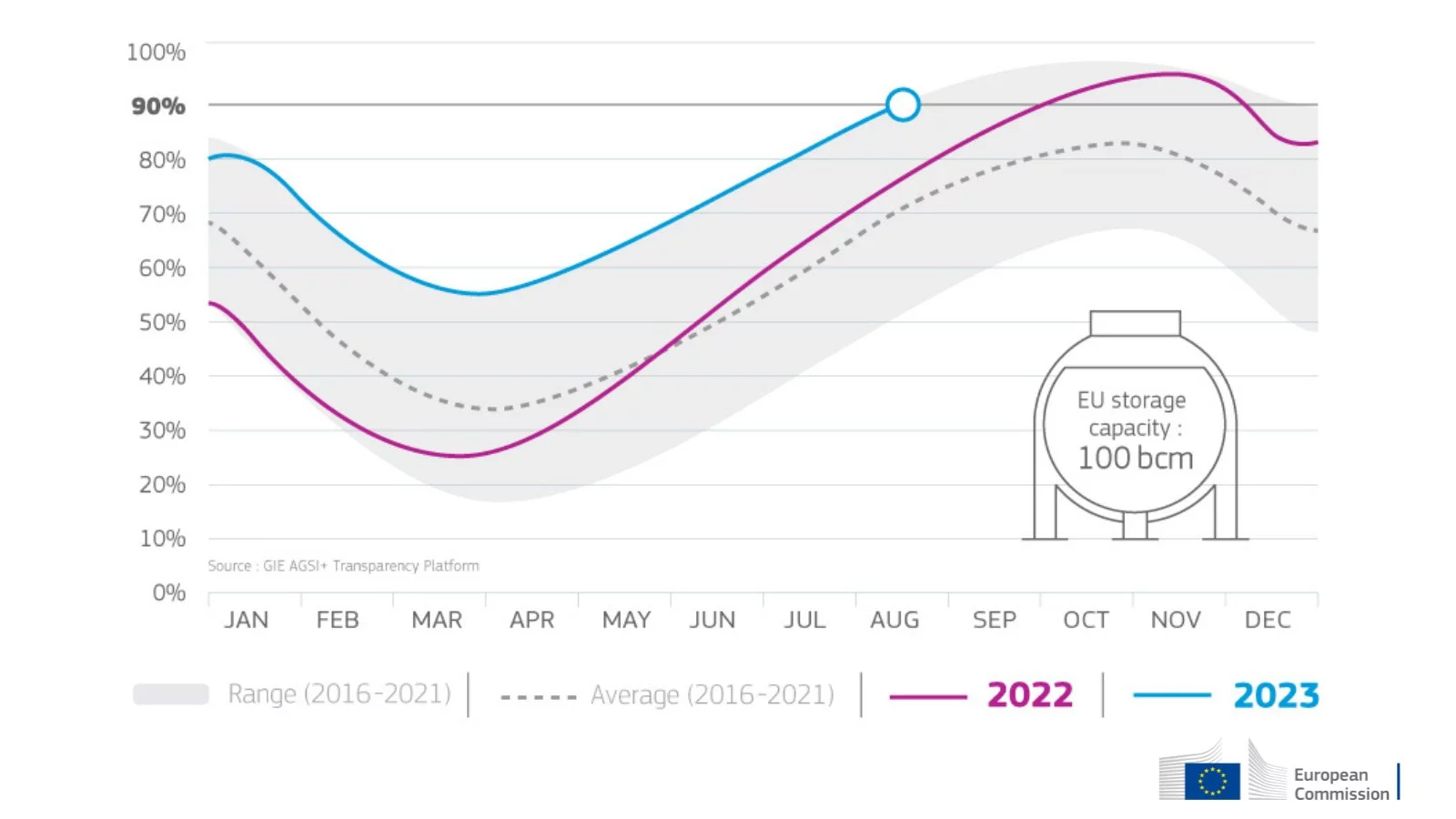 EU markets
Storage
LNG
H2
Towards winter of 2023/2024 and beyond

Maintain cohesion and solidarity
Extension of filling obligations after 2025
full storage facilities provide a buffer to the gas grid
This relaxes imports constraints
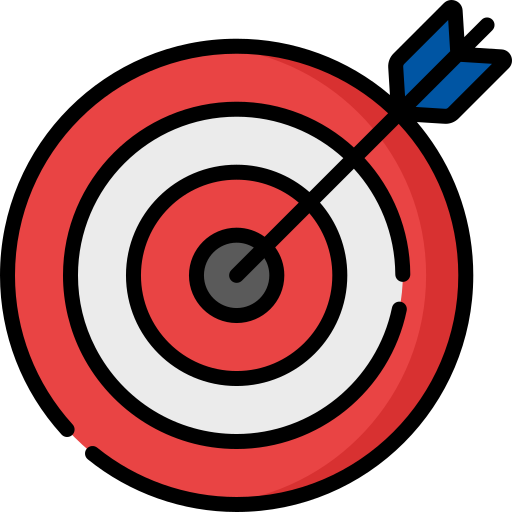 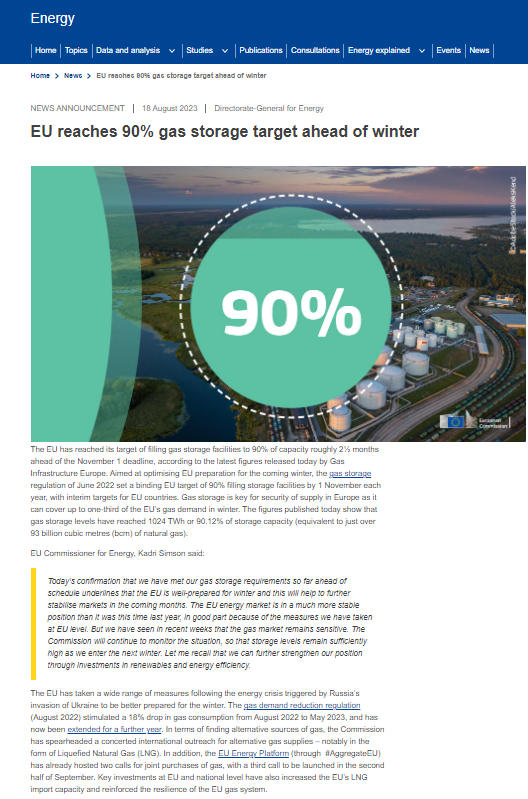 The EU has reached its target of filling gas storage facilities to 90% ahead of the November 2023.
European energy market overview I Nora Liszkai HGS
Filling levels and market dynamics
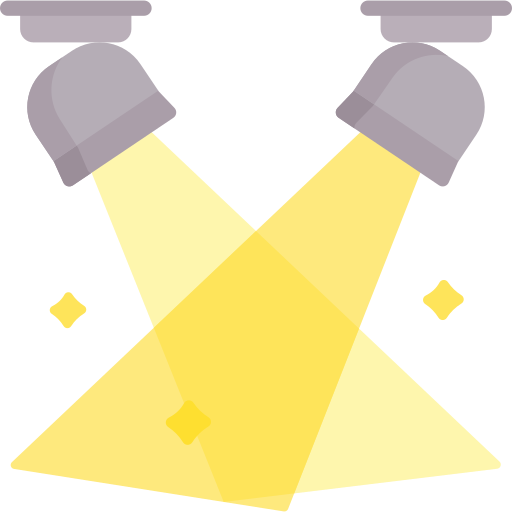 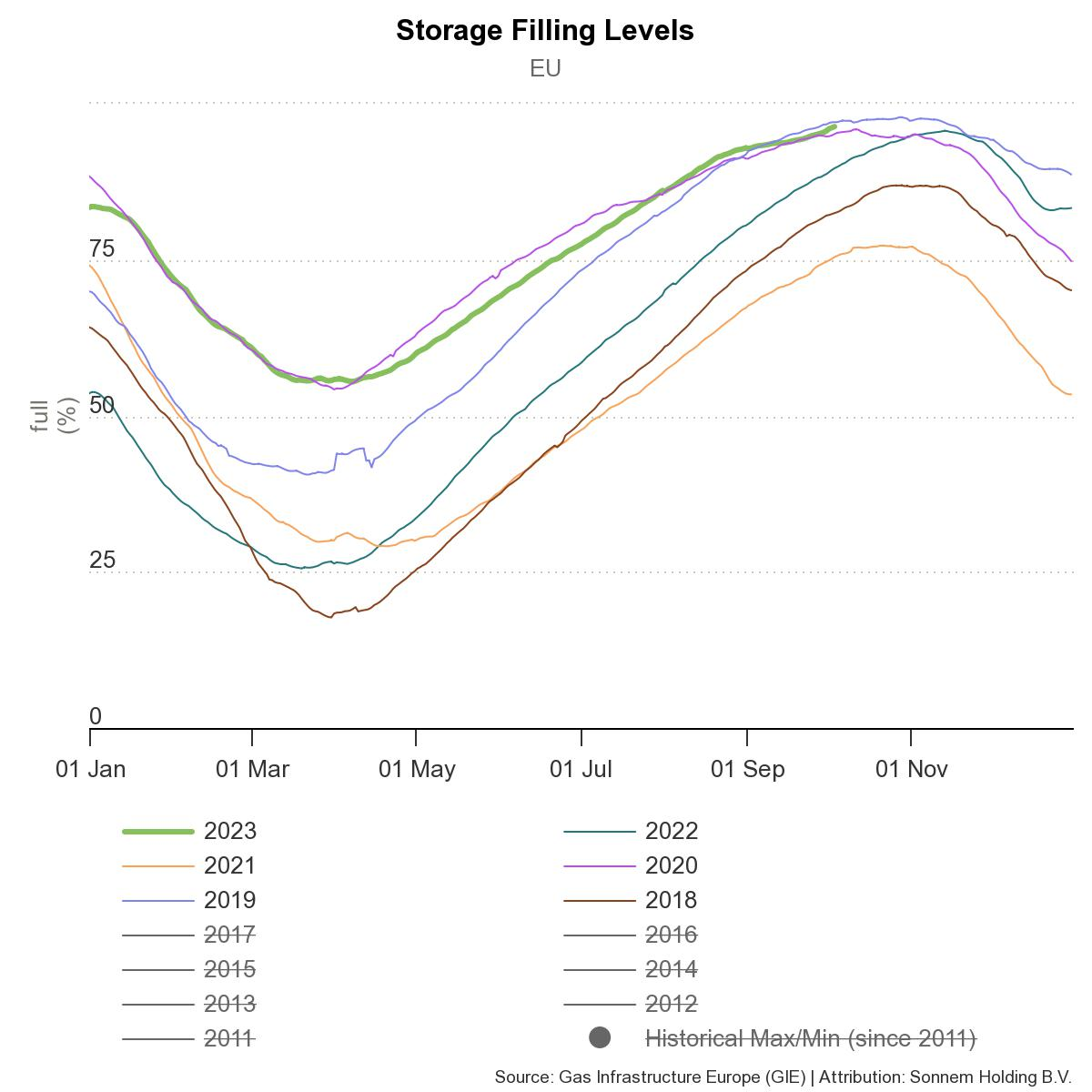 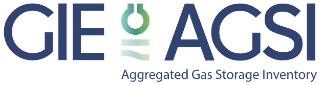 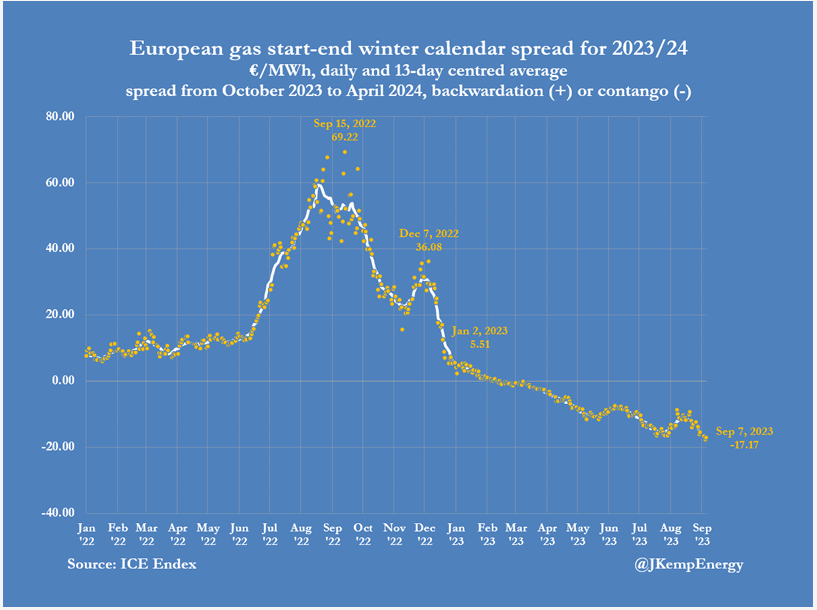 EU markets
Storage
LNG
H2
Sources: GIE AGSI, John Kemp Reuters
European energy market overview I Nora Liszkai HGS
European Clean Hydrogen Monitor 2023
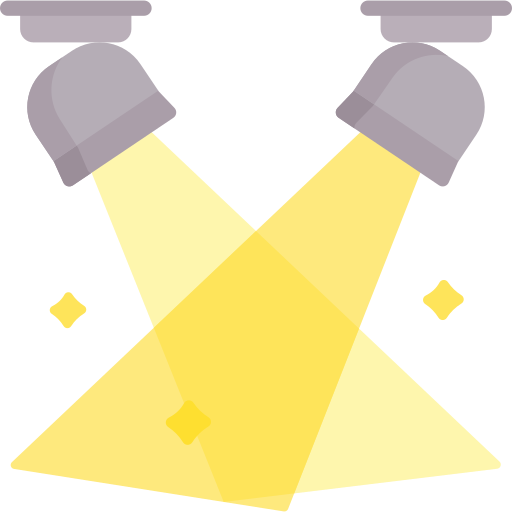 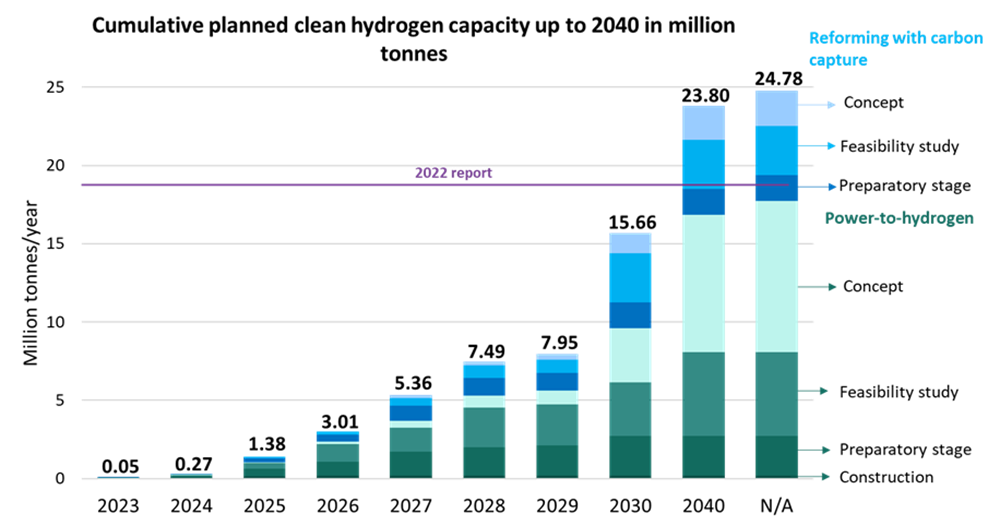 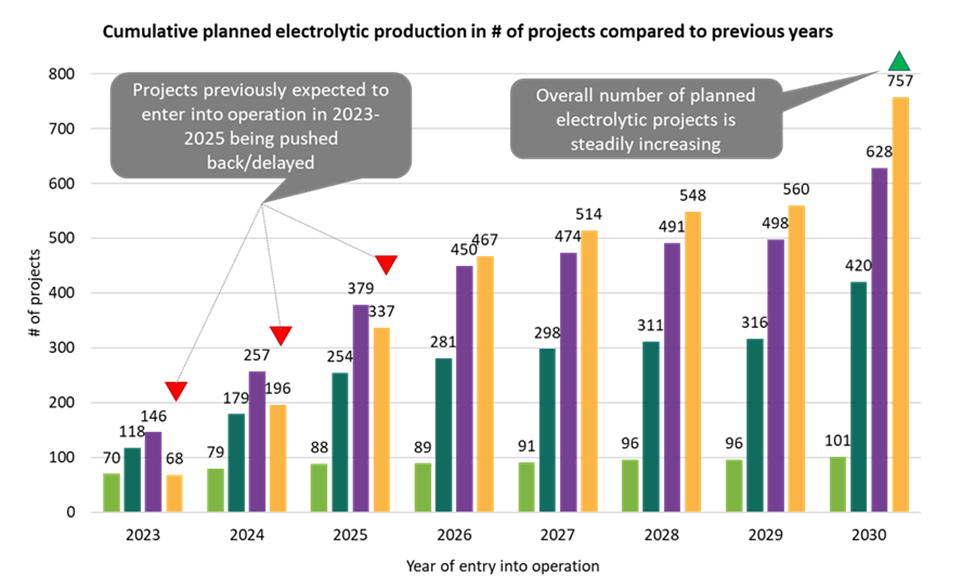 EU markets
Storage
LNG
H2
Hydrogen production capacity remained stable for 2022 at around 11.5 Mt
While power-to-hydrogen/water electrolytic capacity rose by 23% to 228 MW by September 2023 compared to December 2022, it represents only 0.3% of the total production capacity. 
At this rate, total installed capacity would barely reach 1 GW by 2030 compared to the ~100 GW needed to produce the 10 Mt envisaged by RePowerEU
European energy market overview I Nora Liszkai HGS
Zooming out – IEA Global Hydrogen review 2023
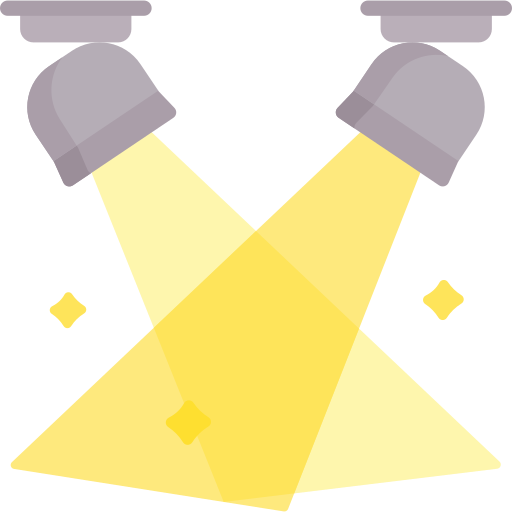 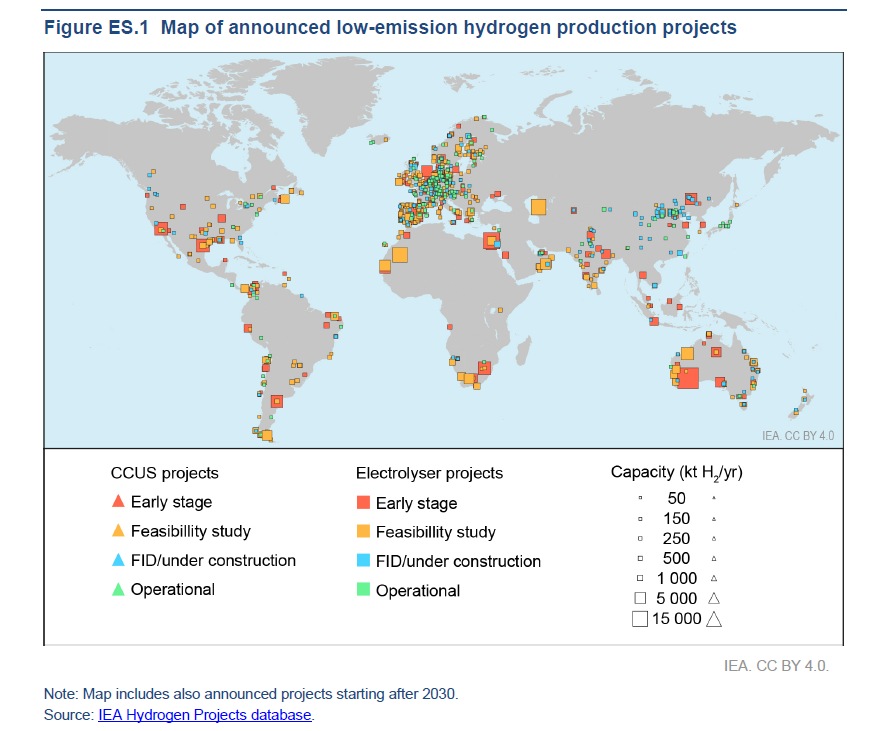 Focus on demand creation for low-emission hydrogen
The potential production by 2030 from announced projects is 50% larger than it was in 2022, but only 4% of this potential production has FID
Electrolyser manufacturers have announced ambitious expansion plans: 14 GW of manufacturing capacity are available today, half of which is in China
Global hydrogen use reached 95 Mt in 2022
Demand remains concentrated: Low-emission hydrogen is being taken up slowly in existing applications (0.7%)
EU markets
Storage
LNG
H2
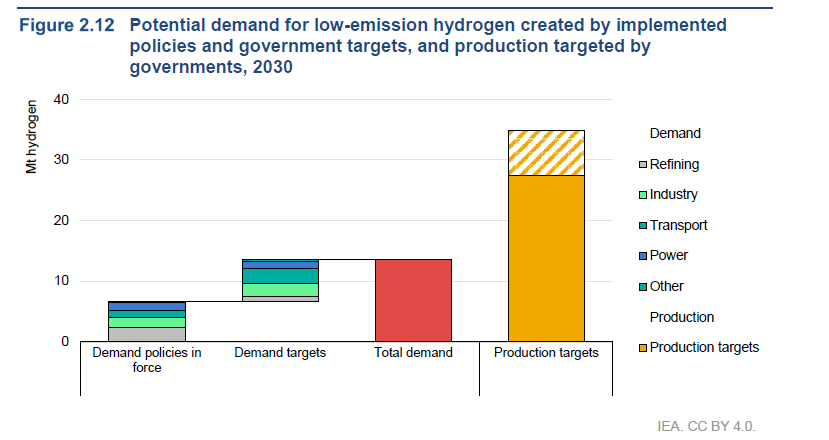 Nora Liszkai
Lead strategic expert
liszkain@mfgt.hu
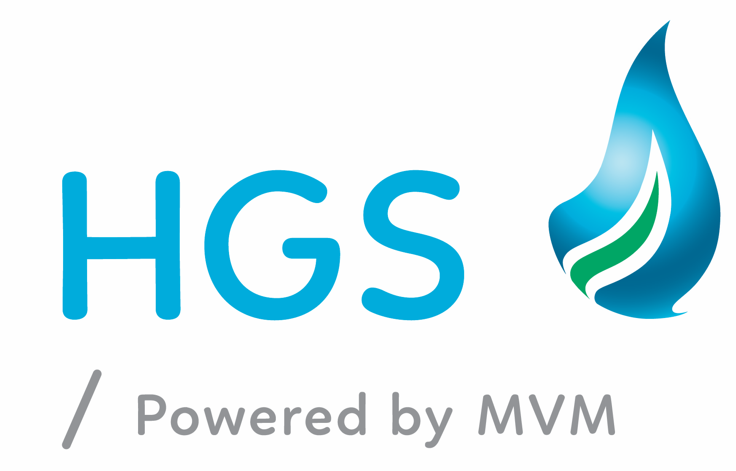